.NETアプリをVista化しよう

中 博俊
こんなだいそれた
タイトルで
どうしましょう!?
Vistaの目玉は何だ
Windows Vistaの目玉は
.NET Framework 3.0
でしょうか？
Vistaの目玉は何だ
否
Vistaの目玉は何だ
アプリケーション
プラットフォーム
としての着実な進化
こそ目玉に相応しい！！
今回取り上げる機能は
ボタン
IFileDialog
System.IO.Log(CLFS)
XPS
ボタン
Windows XPのボタンは


Windows Vistaのボタンは
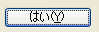 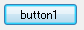 DEMO1
違いは明滅
対応するためには
FlatStyleをSystemに
そう.NET 1.1+XPと同じ
WPFアプリの場合
WPFアプリのエントリポイントはApp.Xamlの

<Application x:Class="WindowsApplication1.App"
    xmlns="http://schemas.microsoft.com/winfx/2006/xaml/presentation"
    xmlns:x="http://schemas.microsoft.com/winfx/2006/xaml"
    StartupUri="Window1.xaml"
    >

</Application>
DEMO2
WPFアプリの場合
WPF + Windows Forms混在アプリを作る場合には
Appクラスのコンストラクタで、EnableVisualStylesする。

	public partial class App : System.Windows.Application
	{
		public App()
		{
			System.Windows.Forms.
			⇒	Application.EnableVisualStyles();
		}
	}
Command Link Button
選択肢を表すにはCommand Link形式のボタンを使いましょう。
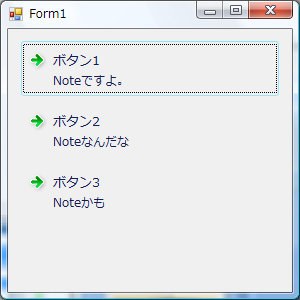 Command Link Button
実現するにはボタンを継承したコントロールで、CreateParamsを上書きしちゃいます。
const int BS_COMMANDLINK = 0x0000000E;
protected override CreateParams CreateParams {
	get 	{
		if (System.Environment.OSVersion.Version.Major >= 6) 	{
			CreateParams cParams = base.CreateParams;
			cParams.Style |= BS_COMMANDLINK;
			return cParams;
		}  else {
			return base.CreateParams;
		}
	} }
Command Link Button
さらにNote部という部分が増えています。





これにはメッセージです。
const int BCM_SETNOTE = 0x1609;
SendMessage(new HandleRef(this, this.Handle), BCM_SETNOTE, IntPtr.Zero, value);

Getは面倒なので割愛
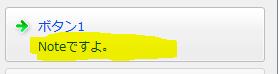 Shield アイコン
通常のボタンでも、Command Link ButtonでもUACに関係して、昇格が必要な処理のボタンにはシールドアイコンを設定しましょう。







SendMessage(new HandleRef(this, this.Handle), BCM_SETSHIELD, IntPtr.Zero, true);
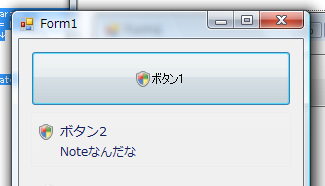 アプリケーションをUACに対応する(byじった)
新規の場合
ユーザ権限で動作する
Usersグループ アカウントで試験する
管理権限が必要な操作はCOMとして切り出す
アプリケーション設定
シリアル化して、ファイルへ書き出す
SHGetFolderPath 関数（など）を使う
マニフェストで「昇格しない」ことを明示
管理特権が必要なことをユーザに通知する
シールド アイコンを使用する（Win32 リソース）
マニフェストを埋め込む

http://www.atmarkit.co.jp/fdotnet/dotnettips/235embmanifest/embmanifest.html
http://msdn2.microsoft.com/ja-jp/library/ms235591(VS.80).aspx
DLL は、Side-by-Side のために埋め込んでおく
.NETから、COMを直接呼び出せない

C++/CLIで呼び出しルーチンを作る
CoCreateInstanceAsAdmin
別アプリに分けて呼び出すShellExecute(hWnd, "runas", filename, param, NULL, nCmdShow); 
プロセスを昇格して再起動するhttp://blogs.msdn.com/tsmatsuz/archive/2007/01/25/windows-vista-uac-part-2.aspx
他には
const int BS_SPLITBUTTON = 0x0000000C;
LiveSerachで検索すると、このボタンのサンプルがないって本家MSDNFにかかれているだけ。
謎機能です。
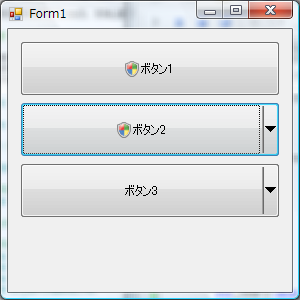 そして
これらすべてを簡単に使える
WankumaButton

Demo3
今回取り上げる機能は
ボタン
IFileDialog
System.IO.Log(CLFS)
XPS
IFileDialogって？
いままで使ってきたOpenFileDialog
はもう古い
古いの
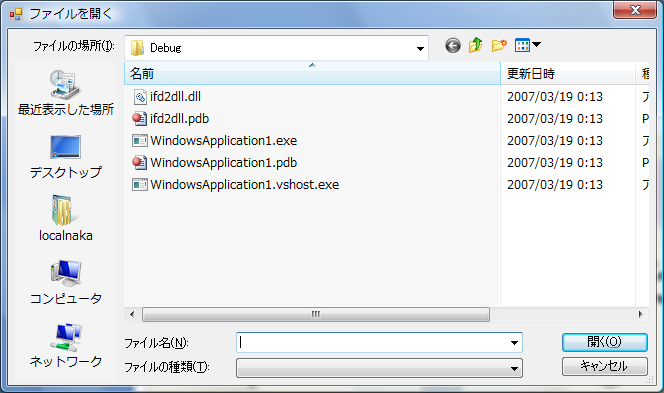 新しいの
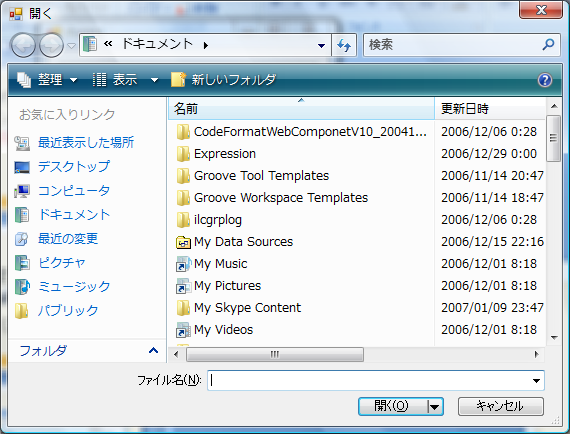 IFileDialogって？
.NET3.0ではサポートされてません。(XPでも動くしね3.0は)
IFileDialogって？
COMで実装されていますが、IDispatchはなく、IUnknownだけです。
CreateObject(“Shell32.FileDialog”)は無理ってこと
C++/CLIの
出番じゃないか
使うためには
Windows SDK 6.1をインストールhttp://www.microsoft.com/downloads/details.aspx?FamilyID=ff6467e6-5bba-4bf5-b562-9199be864d29&DisplayLang=en
プロジェクトメニュー→プロパティ→構成プロパティ→C/C++→全般→追加のインクルードディレクトリにSDKのIncludeフォルダを追加
#define設定
#define WINVER 0x0600
#define _WIN32_WINNT 0x0600
ミニマムコード(ATL版)
::CoInitialize(NULL);
CComPtr<IFileOpenDialog> ifd;
ifd.CoCreateInstance(__uuidof(FileOpenDialog));
ifd->Show(NULL);
::CoUninitialize();

#もちろん開くだけ
DEMO4
(ifd2)
今回取り上げる機能は
ボタン
IFileDialog
System.IO.Log(CLFS)
XPS
ログを取る場合の問題点
http://blogs.wankuma.com/naka/archive/2007/03/15/66950.aspx
http://blogs.wankuma.com/naka/archive/2007/03/16/67146.aspx
http://blogs.wankuma.com/naka/archive/2007/03/19/67563.aspx
http://blogs.wankuma.com/naka/archive/2007/03/27/69201.aspx
http://blogs.wankuma.com/naka/archive/2007/03/28/69340.aspx
こっそりあおり連載でした。

時系列に取れない(Mixされる)
遅い
大きい
排他待ち
バラバラ
CLFSをあなたは知っているか？
Common Log File Systemという
Windows Server 2003 R2から採用
Windows SDKにいつまでも情報が載らず
やっと使えるSDKが出たと思うと。
.NET 3.0でこっそりとSystem.IO.Logとして実装されていた。
確かに当初からWinFXとして提供予定だったけど。
CLFSとは
高速である
柔軟である
排他処理しなくてよい
利用するには
System.IO.Log.Dllを参照設定するだけ。
DEMO5
(clfs3)
CLFSの使い方1
開く
using (LogRecordSequence sequence
	= new LogRecordSequence(
LOG_PATH,
System.IO.FileMode.OpenOrCreate,
System.IO.FileAccess.ReadWrite,
FileShare.ReadWrite))

ポイント
FileShare.ReadWriteで開く!!でないと排他がかかっちゃうよ
CLFSの使い方2
初回だけポリシー設定を
if (sequence.LogStore.Extents.Count == 0) {
sequence.LogStore.Policy.AutoGrow = true;
sequence.LogStore.Policy.GrowthRate
 = new PolicyUnit(1, PolicyUnitType.Extents);
sequence.LogStore.Policy.Commit();
sequence.LogStore.Policy.Refresh();

ポイント
CommitとRefreshを実行する。
ほかにもファイルプレフィックス、サフィックスなどを設定する。
組み合わせで動かない場合もあるので、テストしましょう。
CLFSの使い方3
初回エクステントの設定
sequence.LogStore.Extents.Add(EXTENT_NAME + sequence.LogStore.Extents.Count, EXTENT_SIZE);


ポイント
初回だけしかしない。
以後はポリシーのAutoGrowにまかせる。
最小サイズは512KB
でもそれなりのサイズにしましょう
CLFSの使い方4
ログ出力
sequence.Append(
	segment,
	SequenceNumber.Invalid,
	SequenceNumber.Invalid,
	RecordAppendOptions.None);

ポイント
RecordAppendOptionsはNoneにすること。
でないとパフォーマンスはでない
Vista以外の場合どうする？
LogRecordSequence
を
FileRecordSequence
にかえる。
複数書き込みできない
ポリシーベースの自動拡張できない
普通のファイルベース出力をしてくれる。
今回取り上げる機能は
ボタン
IFileDialog
System.IO.Log(CLFS)
XPS
XPS？
XML Paper Specification

PDFキラー
Xamlのサブセットであり、内部は.docxと似た感じ
XPSはどうやったら使えるの？
作る方
Windows Vista
2007 Office Systems+保存アドイン
.NET Framework 3.0
見る方
Windows Vista
Windows XP or Windows Server 2003&XPS Essentials Pack + MSXML6.0
XPSって従来の印刷とどう違うの？(Windows SDKより)
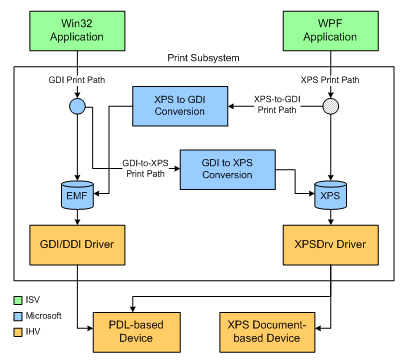 XPSって従来の印刷とどう違うの？
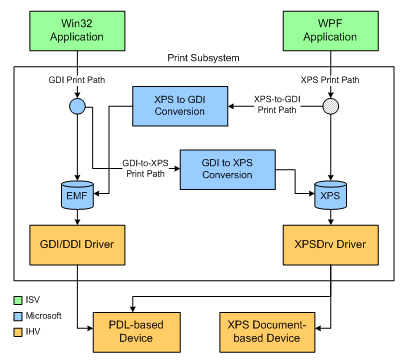 従来のWindows + GDIの印刷(含Windows Forms)
XPSって従来の印刷とどう違うの？
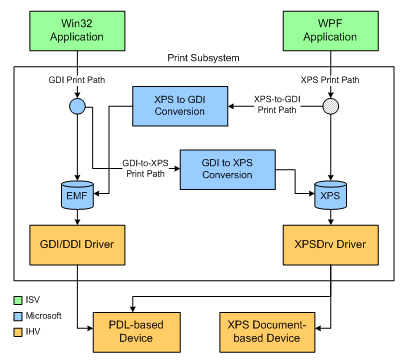 Microsoft Document Writer
の担当している部分
XPSって従来の印刷とどう違うの？
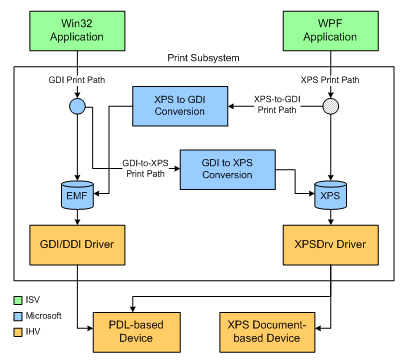 今後出る予定の
XPS Native Printer
(Post Script Printerのように、XPSの場合にはネイティブ対応ですよとなる。)
XPSって従来の印刷とどう違うの？
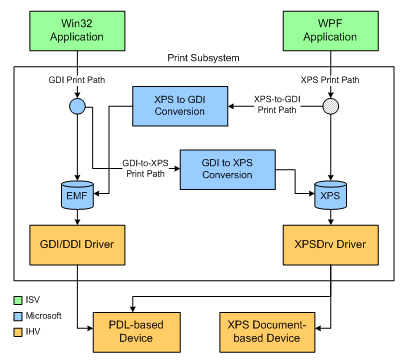 今日の範囲
まずは出してみましょう
DEMO6
XPSってどうなっているの？
ZIP圧縮されたXMLの集合体
各ページ情報は/Documents/1/Pages/1.fpageに格納
リソースはフォントと、イメージ
/Documents/1/Resourcesや、/Resourcesに格納
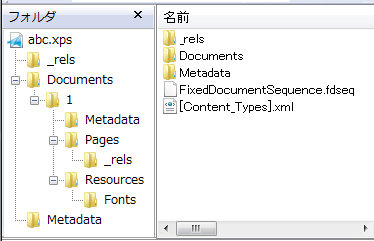 ページ情報はどうなっているの？(抜粋)
ページ情報
<FixedPage Width="793.76" Height="1122.56" xmlns="http://schemas.microsoft.com/xps/2005/06" xml:lang="und">
	<Path Data="F1 M 75.52,75.52 L 165.28,75.52 165.28,86.08 75.52,86.08 z" Fill="#ffffffff" />
	<Glyphs Fill="#ff000000" FontUri="/Documents/1/Resources/Fonts/1ED08800-1D11-4DEE-9484-91F85C6F520A.odttf" FontRenderingEmSize="10.5604" StyleSimulations="None" OriginX="75.52" OriginY="84.64" Indices="2102;2104;2106;2108;2110;59;51;54;11764;11754" UnicodeString="あいうえおXPS薔薇" />
</FixedPage>
ブラシ
文字
フォント指定
サイズ、位置
文字列
それではXPSを作ってみましょう。
関連する名前空間は

System.Windows
	.Xps
	.Xps.Packaging
	.Xps.Serialization
System.Printing
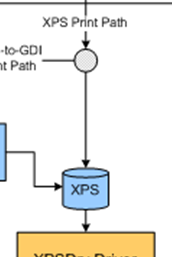 それではXPSを作ってみましょう。
XPSを作ってみましょう。

WPF関係の参照設定がされている前提
System.Printing.dll
ReachFramework.dll
の2つがコアになるコンポーネント
作ってみましょう
DEMO7
(xps1)
XPSを作るポイント
日本語を扱うならフォントサブセットは必須！！
縦書きは頼るな。(使えない)
仕様書をよく読む。
結局出力するのはXML
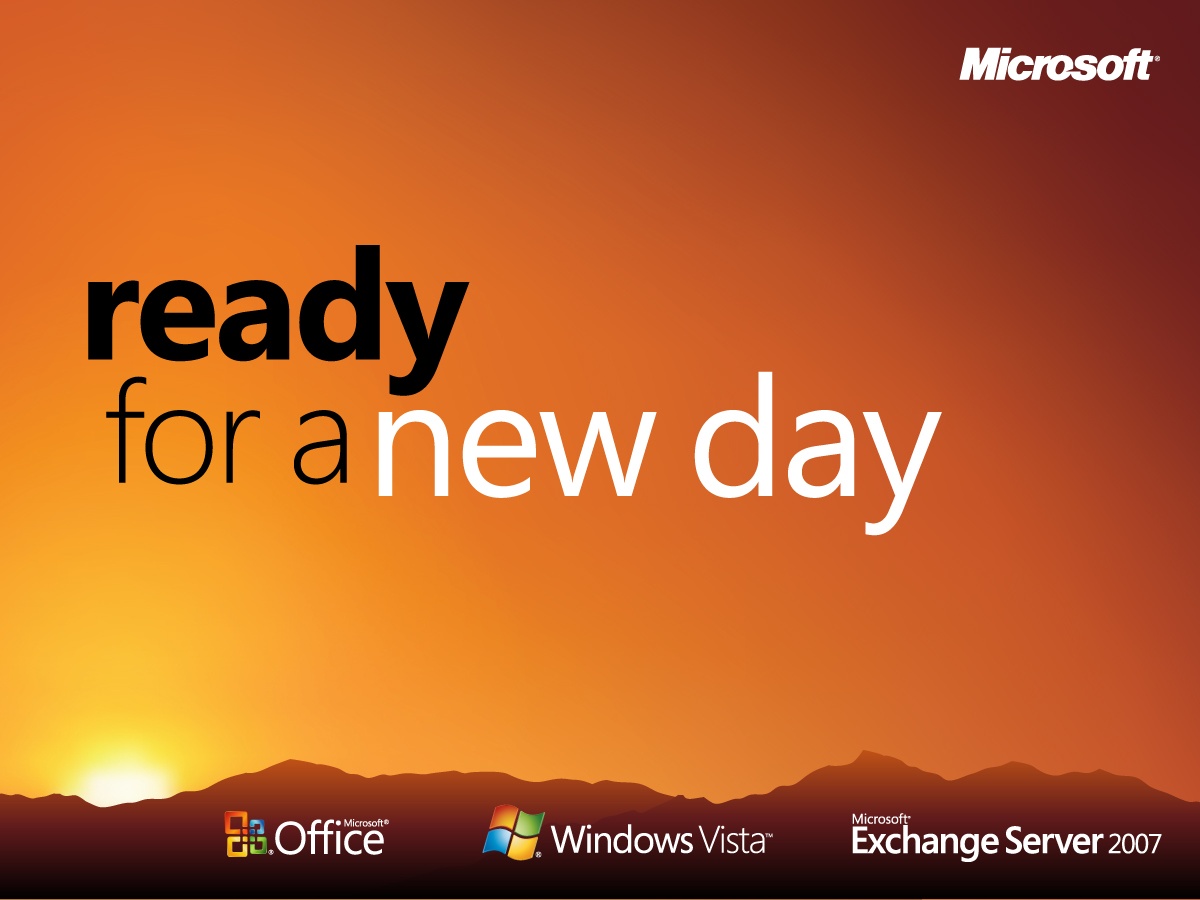 参考文献
★CommandLinkとSETNOTEとシールドアイコン
knom's developer corner(en)
http://blogs.msdn.com/knom/archive/2007/03/12/command_5F00_link.aspx
WindowsSDKの位置
Win32 and COM Development→User Interface →Windows Controls →Individual Control Information →Button Controls
参考文献
★IFileDialogについて
Windows Vista for Developers – Part 6 – The New File Dialogs(en)
http://weblogs.asp.net/kennykerr/archive/2006/11/10/Windows-Vista-for-Developers-_1320_-Part-6-_1320_-The-New-File-Dialogs.aspx
Kkamegawaさんのcodeseekでの発表資料(ja)
http://mist.clueup.org/files/default.aspx
WindowsSDKの位置
Win32 and COM Development→User Interface →Windows Shell→Shell Reference→Shell Interfaces →IFileDialog
参考文献
★System.IO.Log(CLFS)について
Fast and Flexible Logging with Vista's Common Log File System(en)
http://www.devx.com/VistaSpecialReport/Article/33848/0/page/1
Windows Server 2003 R2 の新機能
http://technet2.microsoft.com/WindowsServer/ja/Library/f9d70026-ae8b-4969-8755-1ea1edc4e38e1041.mspx?mfr=true
Windows SDKの位置
Win32 and COM Development →System Services→File Systems→Common Log File System
.NET Framework Development→.NET Framework Technologies→Core Development  Technologies→Logging Support  in System.IO.Log
参考文献
★XPSについて1
Printing Overview 
ms-help://MS.MSSDK.1033/MS.NETFX30SDK.1033/wpf_conceptual/html/0de8ac41-9aa6-413d-a121-7aa6f41539b1.htm
2007 Microsoft Office プログラム用 Microsoft PDF/XPS 保存アドイン
http://www.microsoft.com/downloads/details.aspx?FamilyID=4d951911-3e7e-4ae6-b059-a2e79ed87041&DisplayLang=ja
Microsoft XML Paper Specification Essentials Pack Version 1.0
http://www.microsoft.com/downloads/details.aspx?FamilyId=B8DCFFDD-E3A5-44CC-8021-7649FD37FFEE&displaylang=en
Microsoft Core XML Services (MSXML) 6.0
http://www.microsoft.com/downloads/details.aspx?displaylang=ja&FamilyID=993c0bcf-3bcf-4009-be21-27e85e1857b1
参考文献
★XPSについて2
Windows HardwareDeveloper Central
http://www.microsoft.com/whdc/xps/default.mspx
XPS for Application Developers
http://www.microsoft.com/whdc/xps/xpsappdevs.mspx
XML Paper Specification (Spec)
http://www.microsoft.com/whdc/xps/xpsspec.mspx
XPS Team Blog
http://blogs.msdn.com/xps/
Feng Yuan (袁峰)
http://blogs.msdn.com/fyuan/
参考文献
★XPSについて3
Optimize XPS markup(パフォーマンスの注意点)
http://blogs.msdn.com/fyuan/archive/2006/01/18/514450.aspx
Query regarding CreateFontPackage API used for Font Subsetting 
http://forums.microsoft.com/MSDN/ShowPost.aspx?PostID=222335&SiteID=1
Insertion of an adendum to the intro to font embedding 
http://blogs.msdn.com/michkap/archive/2006/08/02/686538.aspx
Creating an XPS Document Sample 
ms-help://MS.MSSDK.1033/MS.NETFX30SDK.1033/wpf_samples/html/a7736471-4322-40ea-8580-34c8eb0dbb3e.htm